Farah Al-Saadi
MSc Genetic of Human diseases     University College London UCL 
Institute of Genetic Engineering and Biotechnology for Postgraduate Studies  University of Baghdad
Farah.a@ige.uobaghdad.edu.iq
Genetic Admixture Population Genetics
What is Genetic Admixture?
Genetic Admixture of Latin America
First Genetic Ancestry – Asians
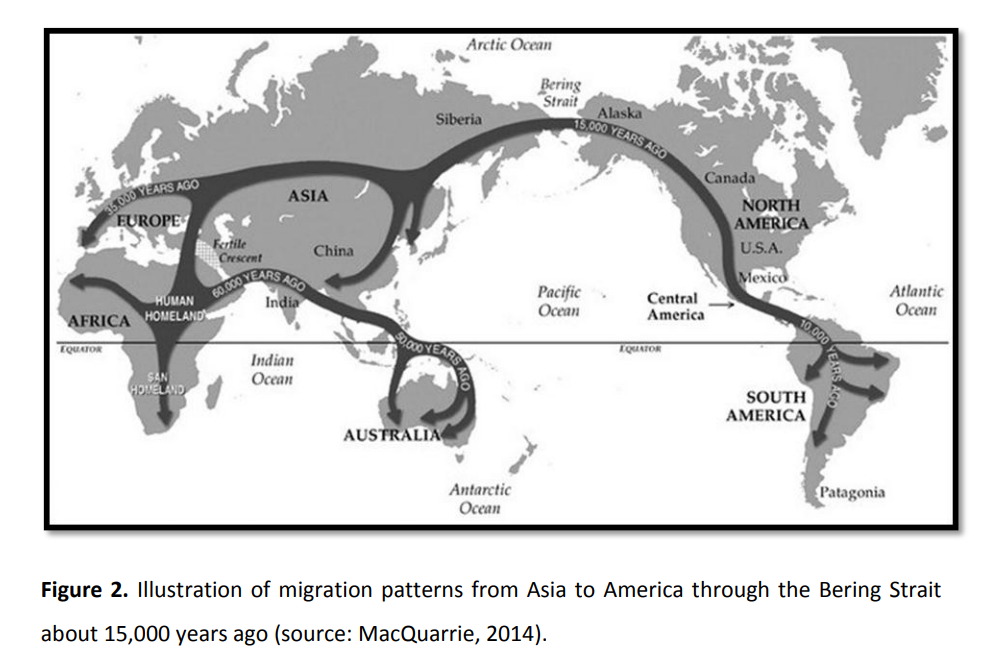 Second Genetic Ancestry – Europeans
Third Genetic Ancestry – Africans
Genetically Admixed population of Latin America
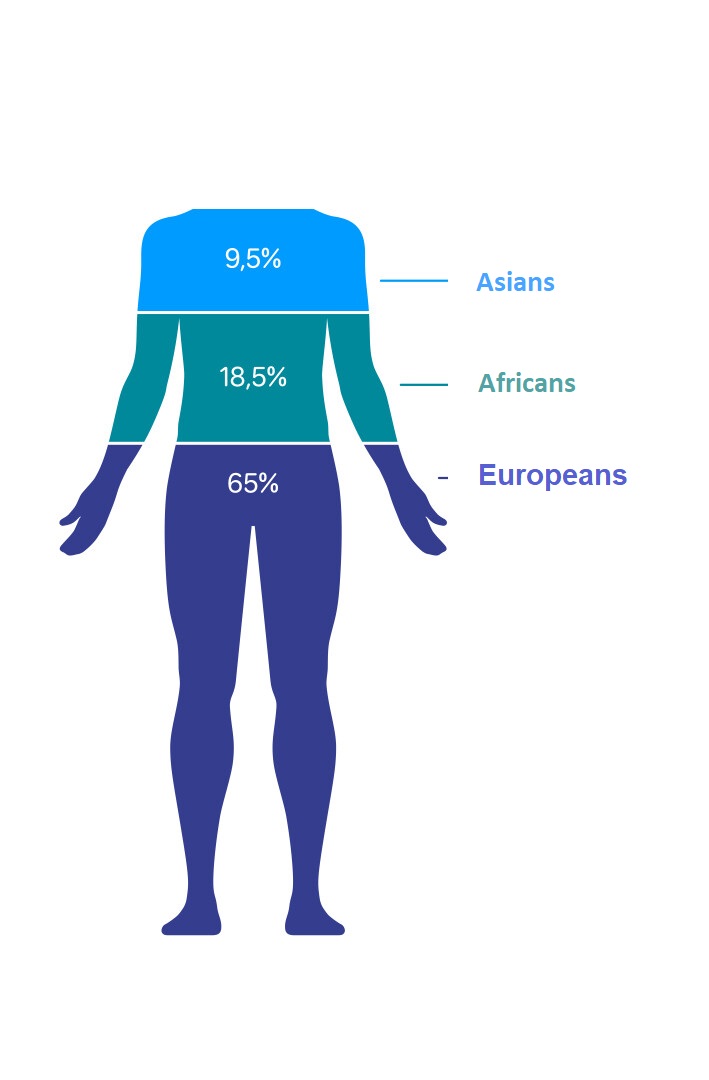 Individuals genetically compose of the 3 ancestries with different proportions
Impact of Admixture on genetic diversity
Phenotypic diversity in Latin America
European decent – light skin/hair/eye color
African decent – Frizzy darker hair color
Disease risk in genetically admixed Latin America
European decent women – Lower risk of CHD
African decent women – Higher risk of diabetes
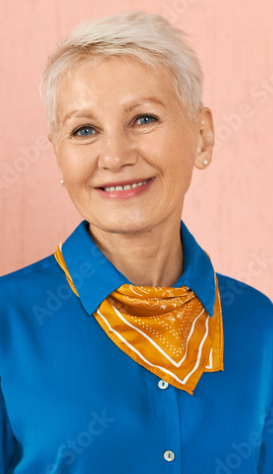 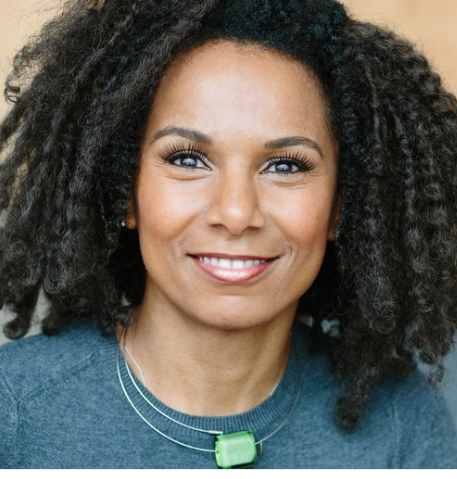 Ancestry Informative SNP
SNPs with largely different allele frequencies in populations.
Use Fixation index Fst: Proportion of genetic diversity due to allele frequency differences among populations.
Admixed mapping
European and East-Asian Allele Frequencies for the 8150 AIMs
Thank you